Selling Quality at an Organization Level:Building an Effective Business Case
Penny Tootle, Utilligent Consulting
Survey
Advocacy
…Building an Effective Business Case
Build Here
What You Believe 
Is The Foundation of Your 
Business Case!
Building Takes Bricks!  
             Materials!  
                    Substance! 
                           Labor! 
                                Energy!
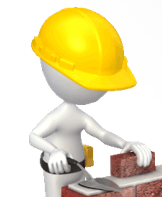 My Protection is Superior. I will Keep you safe.
“See the difference?”
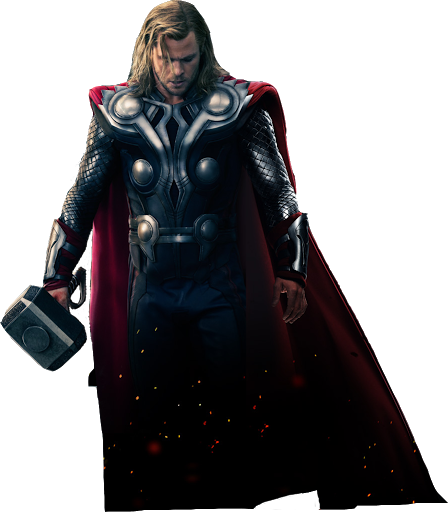 Sure, I guess I can keep you safe.
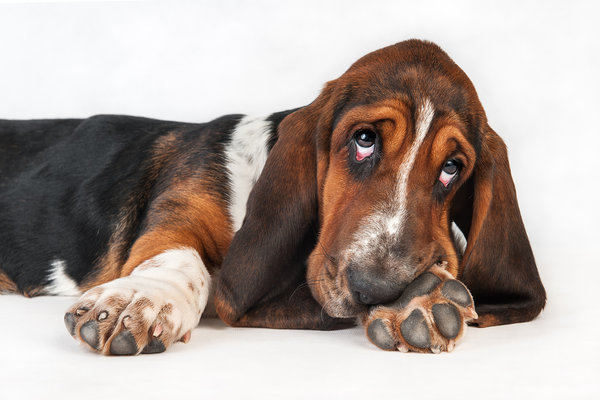 ?
?
?
?
?
Why do YOU need a quality program?
?
?
?
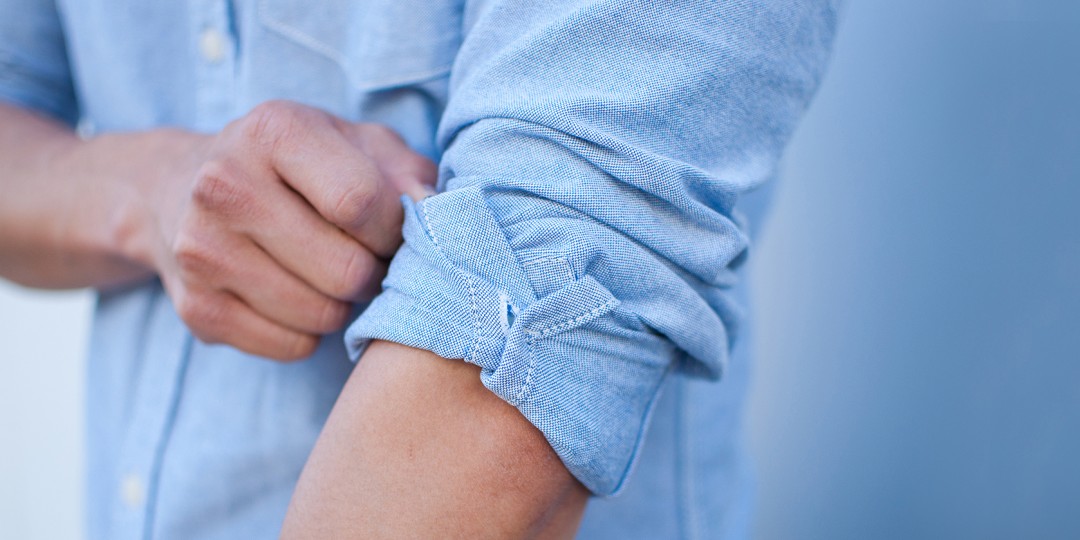 ?
?
Group Collaboration!
?
?
?
What Problem?
?
?
?
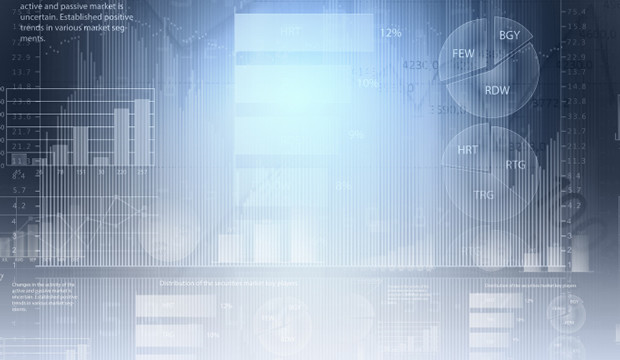 State The Problem
Be Specific

Provide Clear Data Paths

Lead With Diplomacy & Tact
Selling Quality Does Not
Disregard What is Working
~~~
Quality Seeks to Replicate it
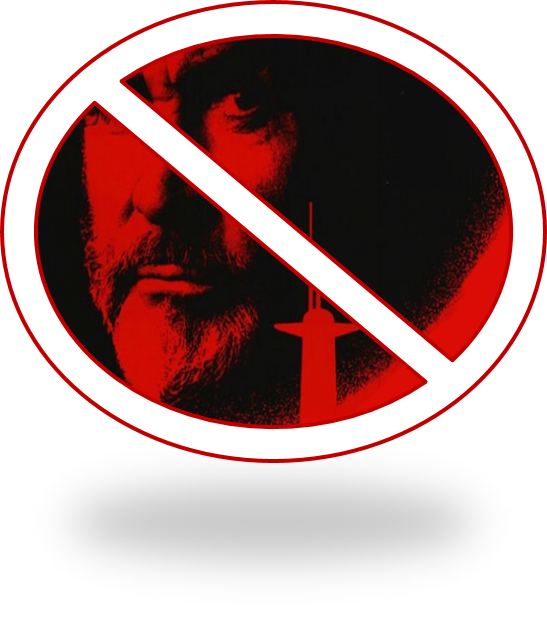 HOWEVER
Discovery Is Necessary to Uncover the  Cause of What Is Not Working
Brand Recognition 
High Initial Sales
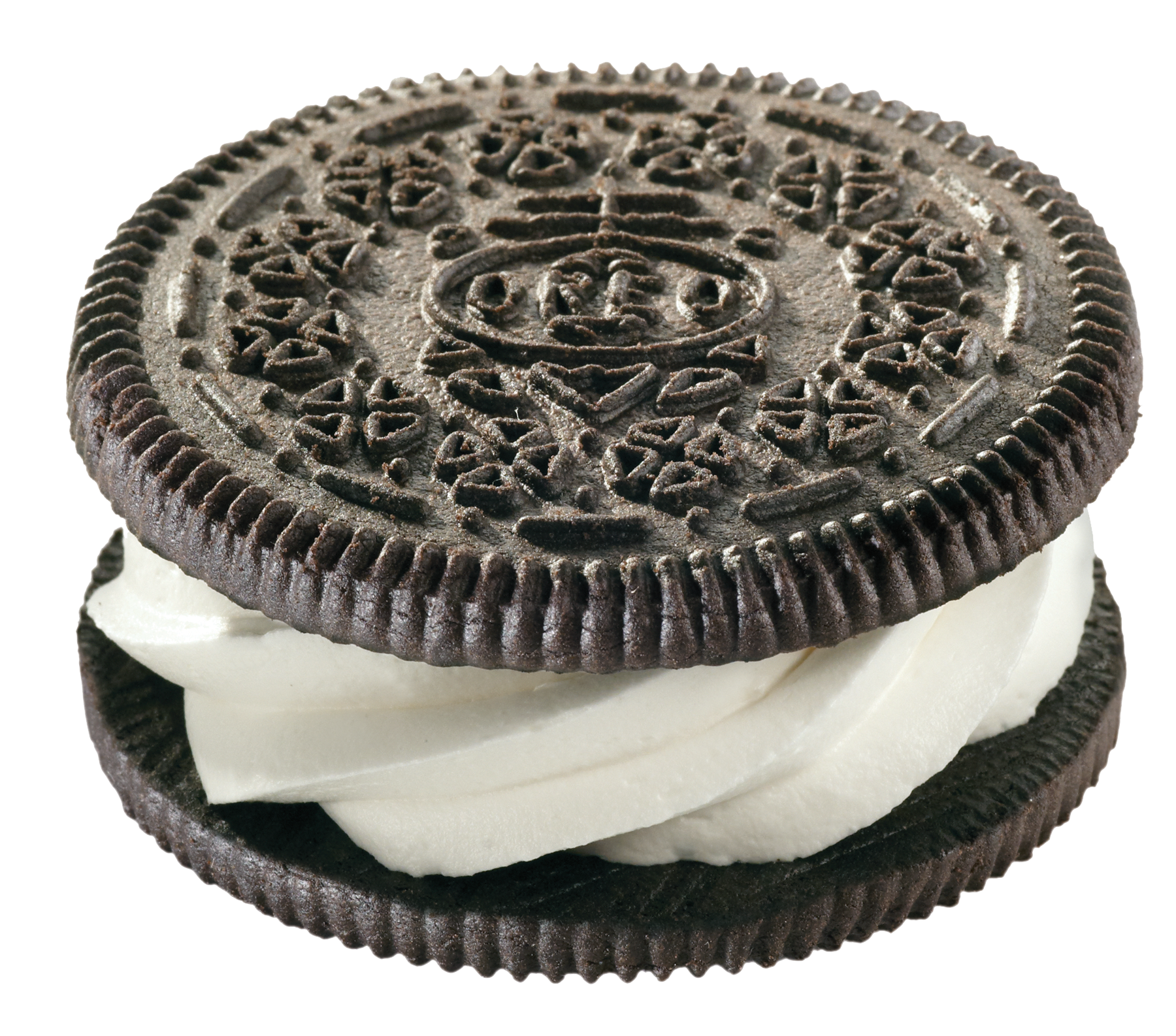 Unify Org-wide Practices
What we do well
What we need to well
What we want to do well
Customer Survey to Understand Gaps
Increased CSAT
Customer Loyalty
Award Recognition
You are not just selling a quality program.  

You are selling a culture.

You are making promises for the future.
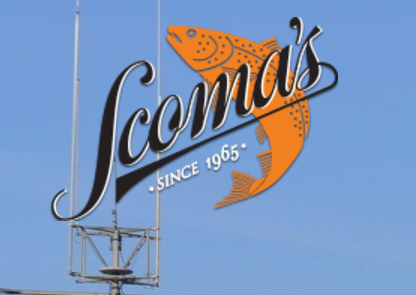 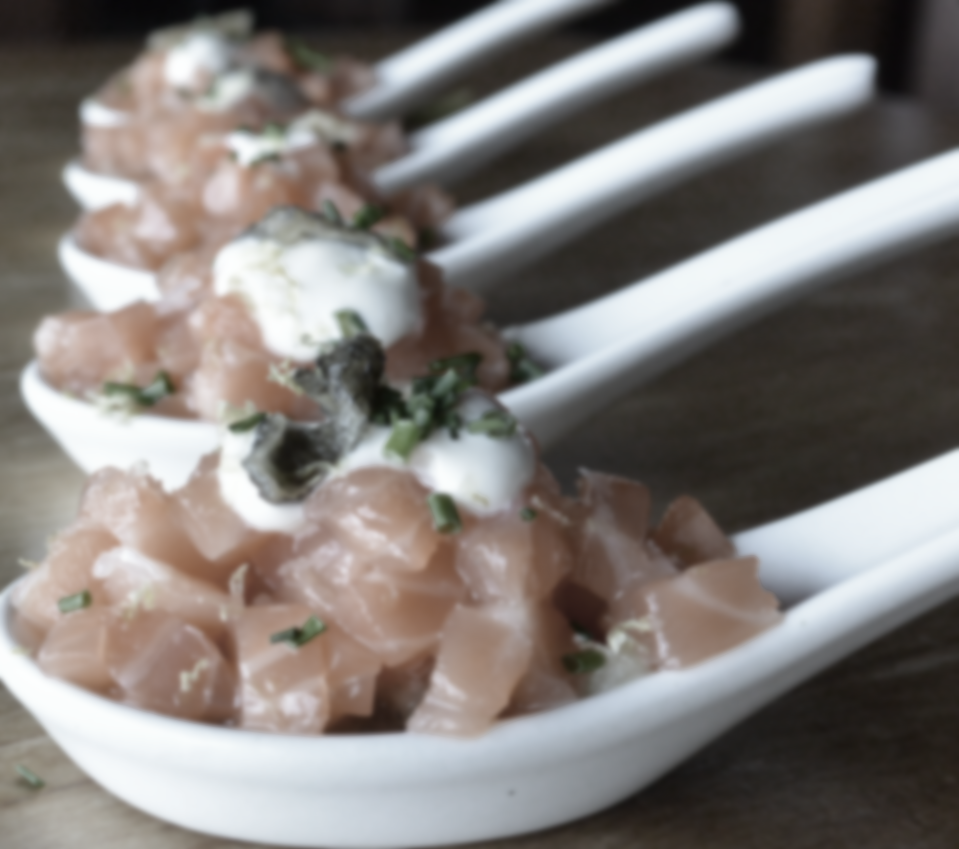 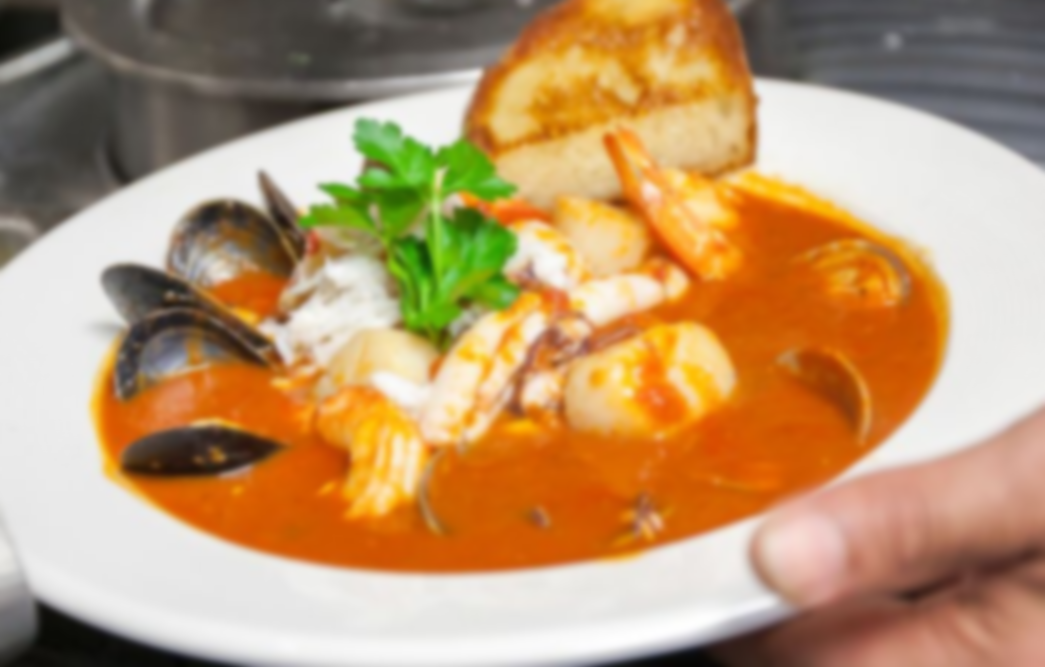 It’s obvious the CSR’s are giving bad information, leads and supervisors are failing to follow-up on complaints and the low handle-times are hang-ups to boost agent averages.
“Perhaps there is an opportunity for us to better interpret inquiries, better align our practice with company policy, and consider de-emphasizing call rates and emphasizing interaction results.”
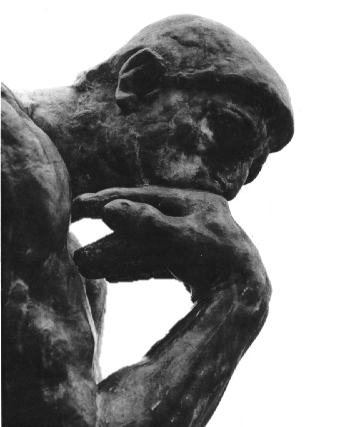 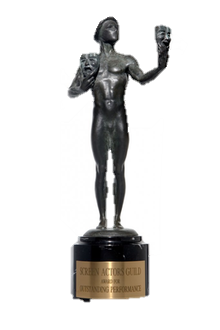 Low Customer Satisfaction Scores

High Customer Escalation Rate

High Volume of Calls < 60 Seconds
…Building an Effective Business Case
Build Here
Combine Your Passion With Your Knowledge to Garner the Beneficial Attention
Business Cases are Built on Facts
             Verified!  
                    Quantified! 
                           Known! 
                                Impacting!
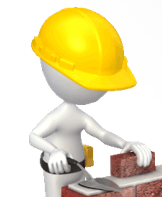 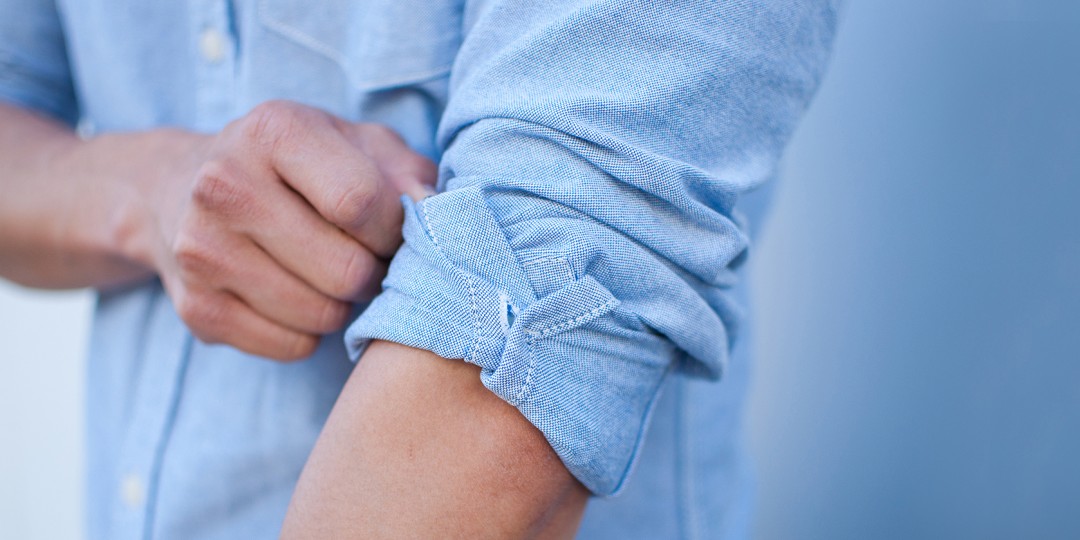 ?
?
Group Collaboration!
?
?
?
What Problem?
?
?
?
Organizational Goal
1._____
2._____
3._____
Quality Opportunity
A._____
B._____
C._____
Collaborate and Enlist - Peer Support is Powerful!
“Associate yourself with people of good quality for it is better to be alone than in bad company.” 
-Booker T. Washington

“Walking with a friend in the dark is better than walking alone in the light.”
-Helen Keller

“Teamwork makes the dream work but a vision becomes a nightmare when a leader has a big dream and a bad team.”
-John C. Maxwell
…Building an Effective Business Case
Build Here
Combine Your Passion With Respected Like Minded Colleagues
Cross Sell While You Build
             Engage!  
                    Educate! 
                           Convince! 
                                Enlist!
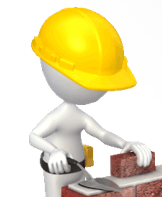 While You’re Here…
YOIROW toiungow igown 
WEOTGG wgitonw to gwpgb 
Uwpgnwo g wogn woglbkn goinw
YIOowpgnie gos tuelbmnw go
Plwowengoin eognw gwoien
glign soing
wgppstin
Zoitng lei ogionw geingsl gion

Asogin woginw goin
Gigwoing
Wekligo woilg o gooiieng ldlgieg
glign soing
wgppstin
Wgoing WOGg soinetg sgin
Zoitng lei ogionw geingsl gion
Xoitngow goinw gog  I goewa xz

Asogin woginw goin
Gigwoing
DRAFT Plan A
DRAFT Plan B
Strategize on Approach
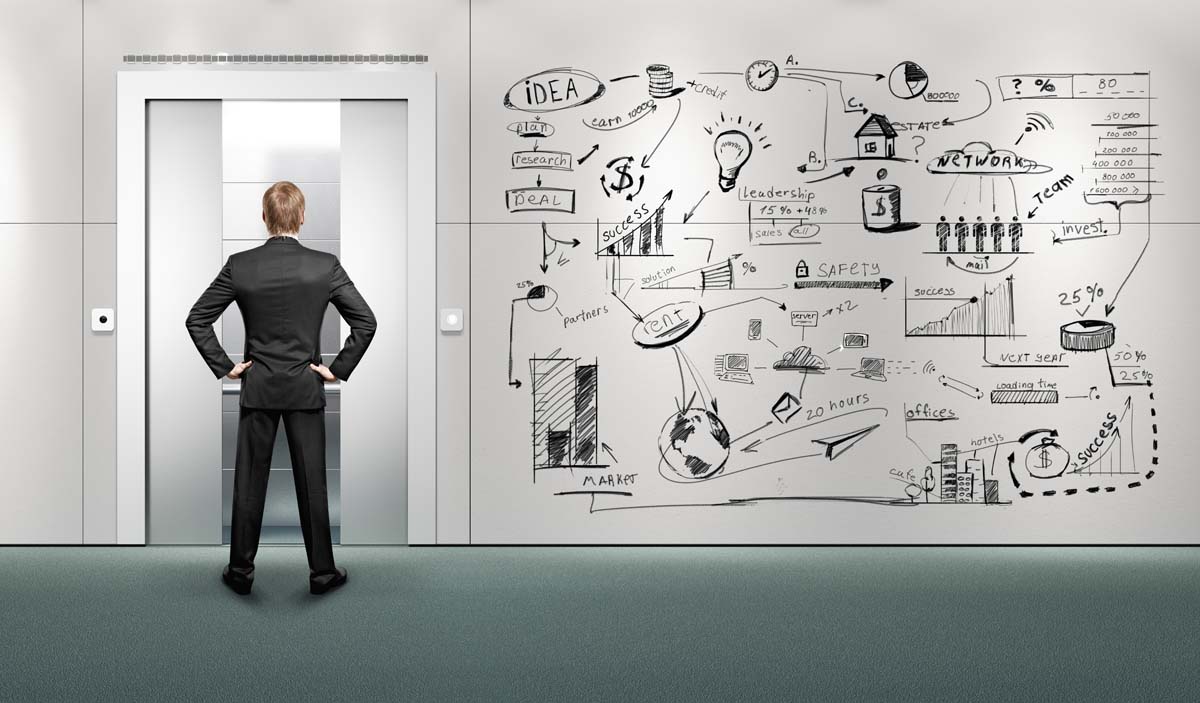 The Voice of Reason is Highly Regarded….  Even when not initially heeded.
Psst… 
~career tip of the day~
Chair the “Friends of- Society”
Capture Achievable Goals 
Chart a Reasonable Course
Provide Assurance of Support 
Bring Respected Colleagues to Bear
Establish Next Actions 
Give Decision Assignments
Commit to Follow-up Dates
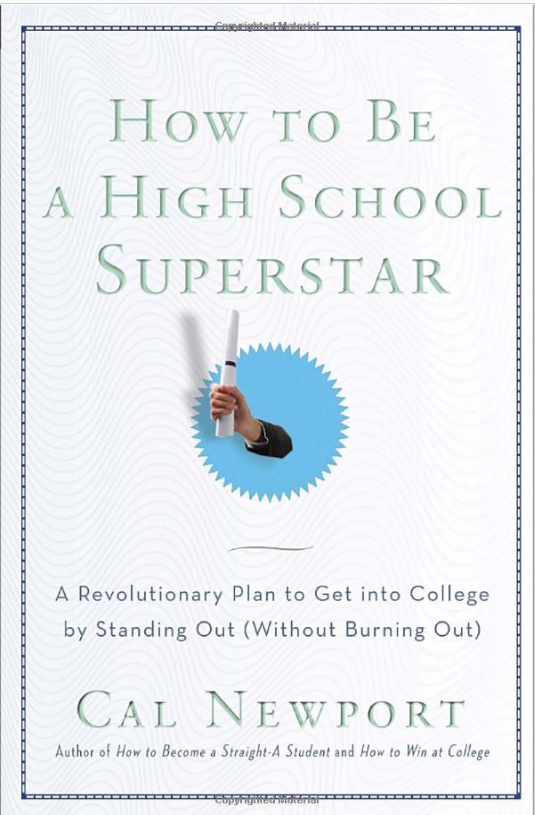 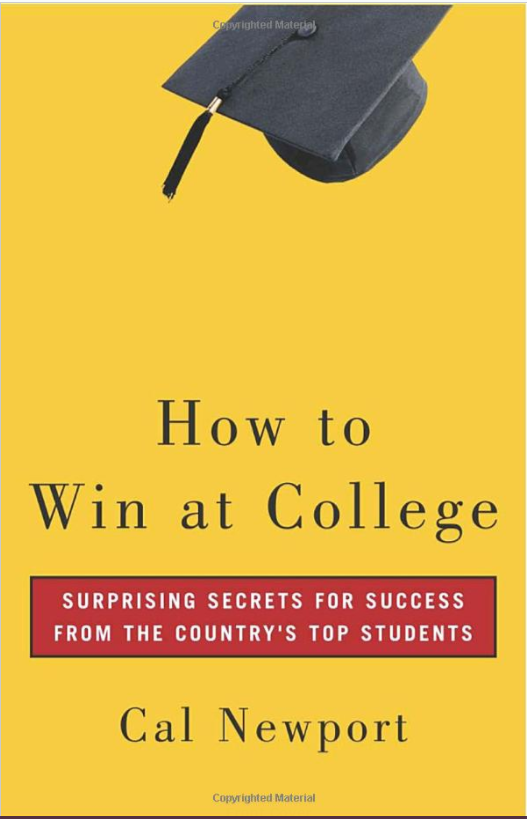 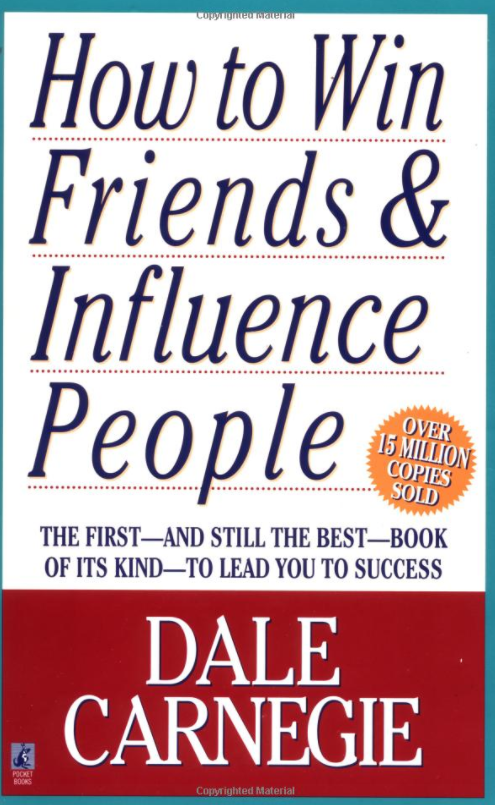 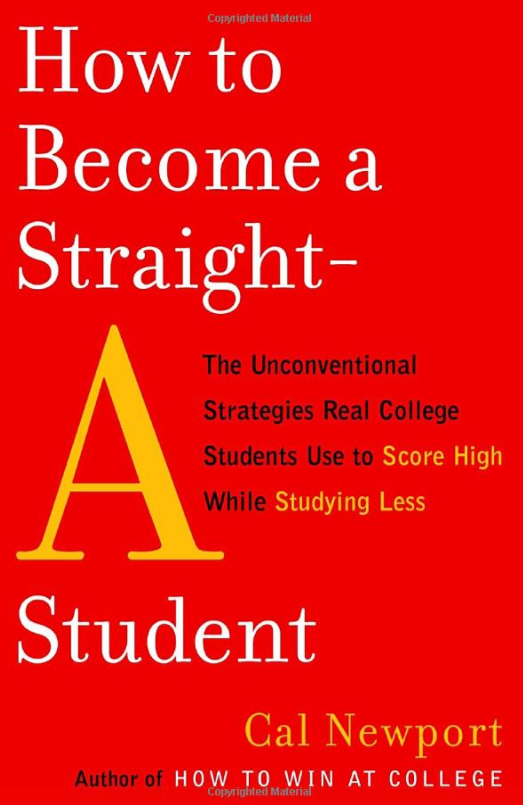 Selling Quality at an Organization Level

is about
Building an Effective Business Case
that maximizes the value of YOU
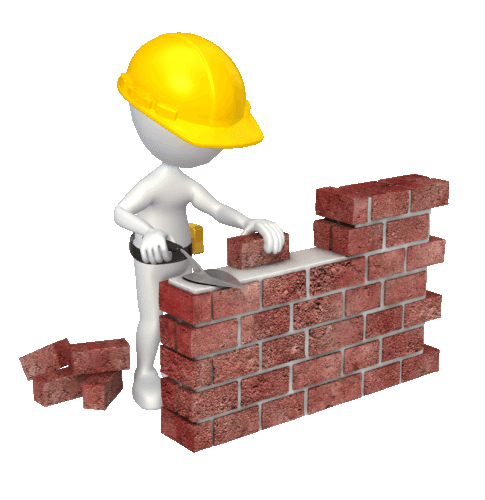 Penny Tootle
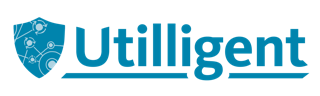 THANk YOU!
Penny.tootle@Utilligent.com
Penny Tootle
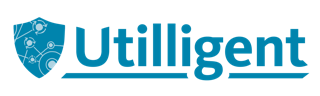